Riverside Primary School
Reception Curriculum Map
Term Spring 2 2023
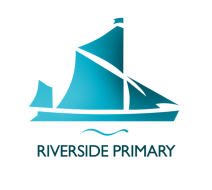 Topic Title:  Ready Steady Grow
Communication and Language : 
We will focus on:
Expressing ideas and feelings about experiences using full sentences, including use of past, present and future tenses and making use of conjunctions, with modelling and support from the teacher.
Articulating ideas and thoughts in well-formed sentences and describe events using some detail.
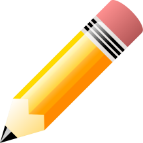 Topic Title: Ready Steady Grow
Personal, Social and Emotional Development
We will focus on:
Looking after basic hygiene and personal needs and talking about the importance of good oral health.
Suggesting healthy ingredients that can be used to make simple snacks.
Manipulating malleable materials into a variety of shapes and forms using hands and other simple tools.
Continuing, copying and creating repeating patterns using a variety of objects.
Washing and drying hands regularly and saying why this is important.
Topic Title: Ready Steady Grow
Physical Development – Fine Motor Skills:
We will focus on:
Making simple prints using a variety of tools, including print blocks and rollers.
Manipulating malleable materials into a variety of shapes and forms using hands and other simple tools
Developing the foundations of a handwriting style by using a tripod grip to form lower-case and capital letters correctly.
Creating art in different ways on a theme, to express their ideas and feelings
Topic Title: Ready Steady Grow
Physical Development – Gross Motor Skills:
We will focus on:
Developing body strength, coordination, balance and agility and joining in with or making up games that involve energetic movements, such as jumping, skipping, hopping, running and climbing.
Recalling number bonds to five and exploring the different ways that groups of six–10 objects can be represented. Examples include, three and four together make seven, and seven take away four leaves three.
Topic Title: Ready Steady Grow
Expressive Arts and Design
We will focus on:
Exploring colour and application of paint using a range of different tools.
Making simple prints using fingers, hands, feet and found objects.
Adapting and refining work as it is being constructed and made.
Describing what, why and how something was made and comparing with others.
Using primary and other coloured paint and a range of methods of application
Cutting, tearing, folding and sticking a range of papers and fabrics.
Communicating ideas while creating artwork.
Understanding the World
We will focus on:
Beginning to identify the origins of some foods.
Using writing to communicate thoughts, ideas, experiences and events.
Inputting simple instructions to make technological toys operate, including floor robots and onscreen sprites.
Moving confidently in a range of ways and safely negotiate space, obstacles and terrains.
Describing some ways that plants or animals should be cared for in order for them to survive
Describing, predicting and sorting things that float and sink and talk about the forces that they can feel.
Using age-appropriate software independently.
Topic Title: Ready Steady Grow
Maths
We will focus on:
Finding out ‘how many’ objects there are
Providing opportunities to hear, join in with, and develop knowledge of counting sequence
Remembering the ‘stopping number’ and knowing that this means they have selected the correct number
Understanding the word pattern embedded within most of our number names
Having opportunities to count beyond 20
Literacy
We will focus on:
Writing instructions on how to catch a Gingerbread Man
Writing an observational diary about growing a bean
Writing a diary about what the Hungry Caterpillar ate and how he felt
Writing a narrative using prepositions
Writing a bread recipe
Designing a garden and writing about how to care for it
Topic Title: Key Topic vocabulary
Key Topic Vocabulary 
Air
Animal
Calf
Cow
Drink
Eat
Exercise
Farm
Food
Grow
Key Topic Vocabulary
Healthy
Lamb
Money
Plant
Seed
Sheep
Shop
Sunlight
Warmth
Water
Class email
Swan: Receptionswan@riverside.bardaglea.org.uk
Duck: Receptionduck@riverside.bardaglea.org.uk